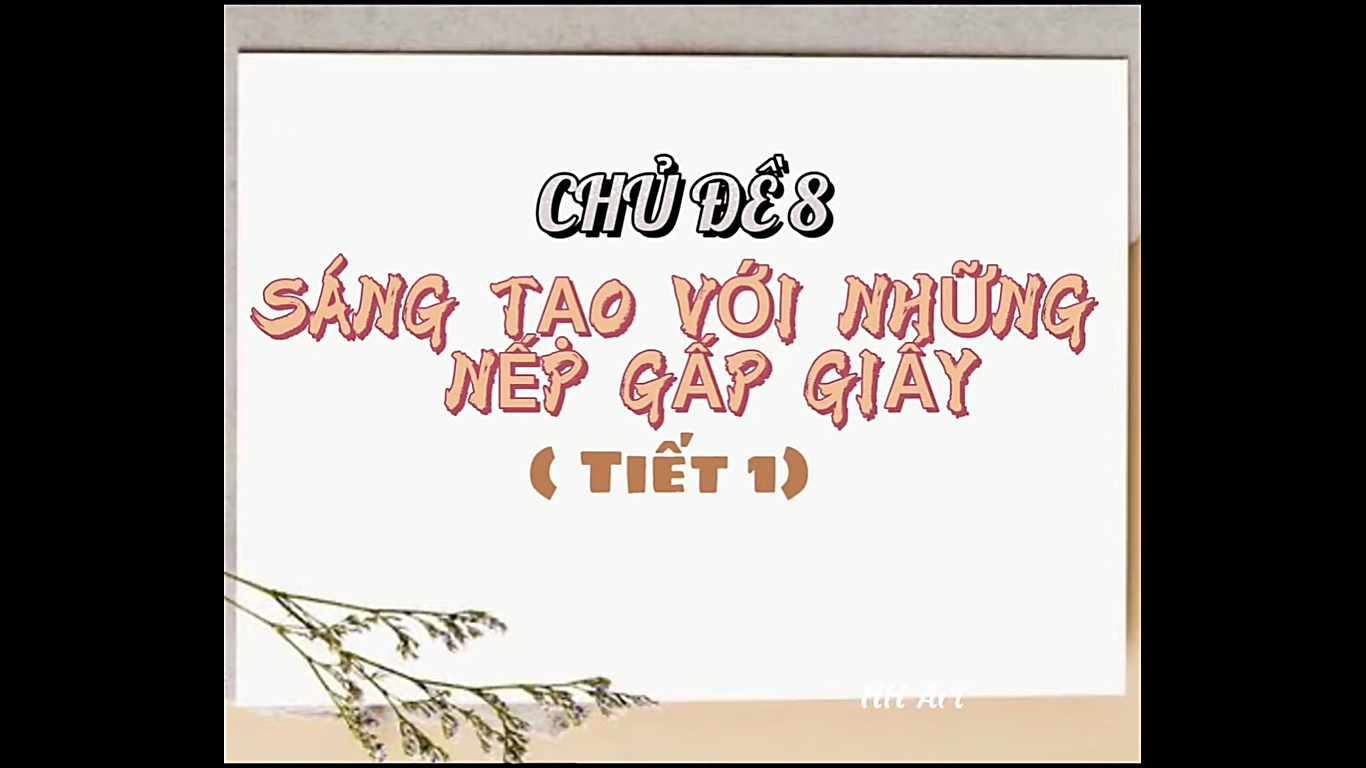 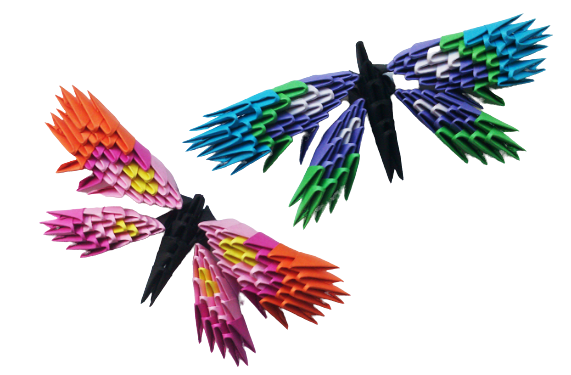 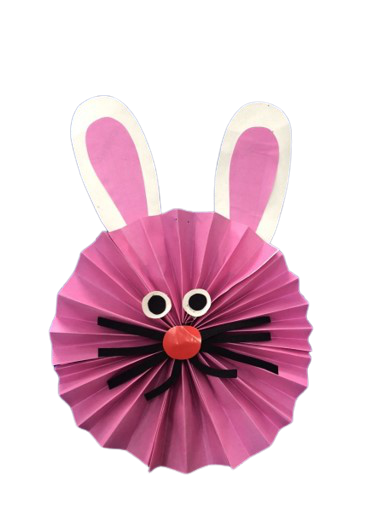 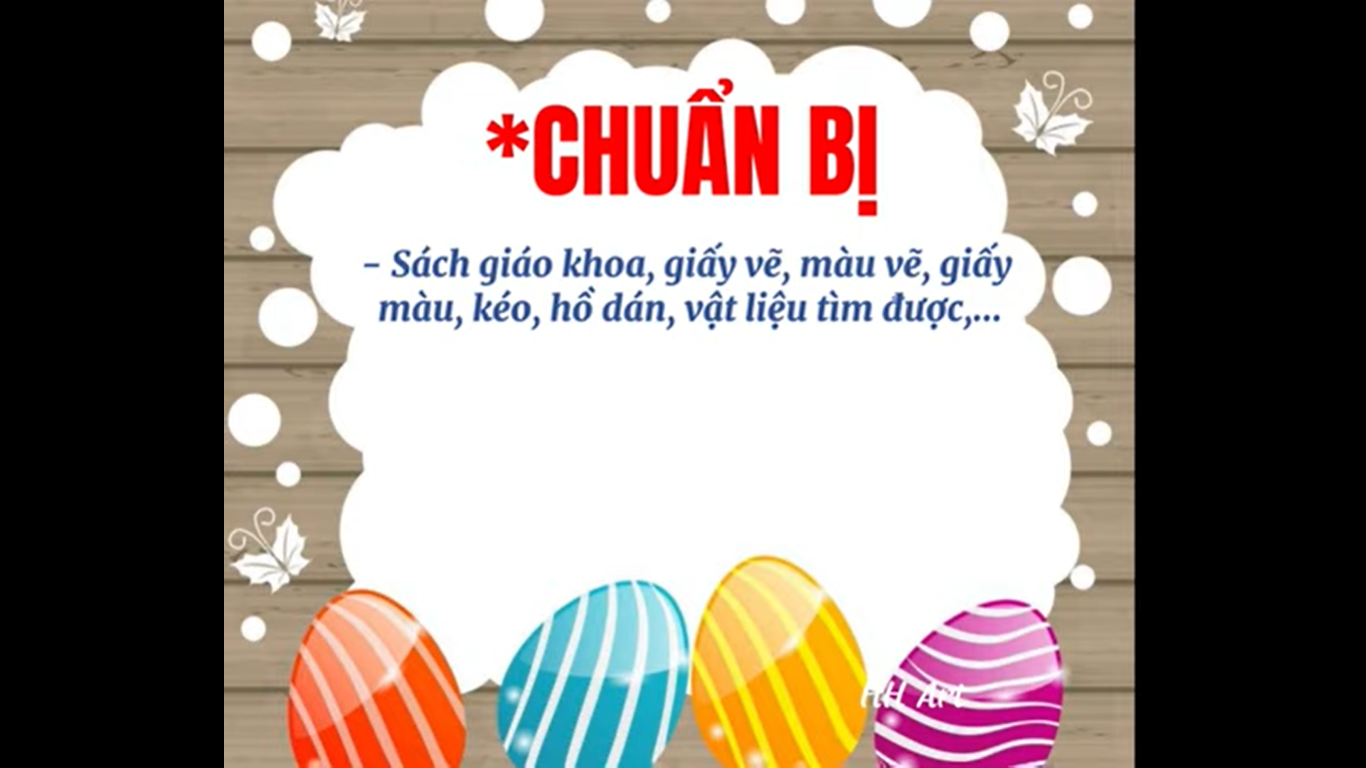 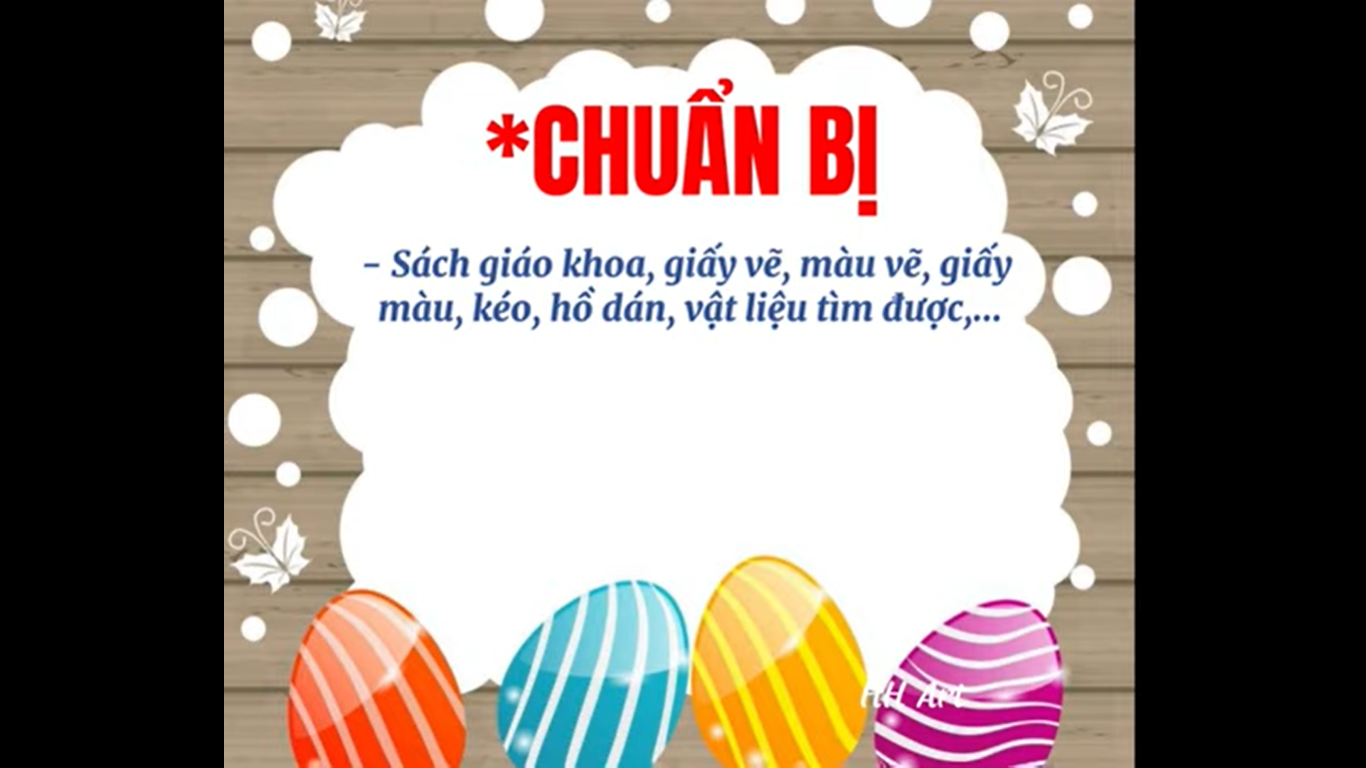 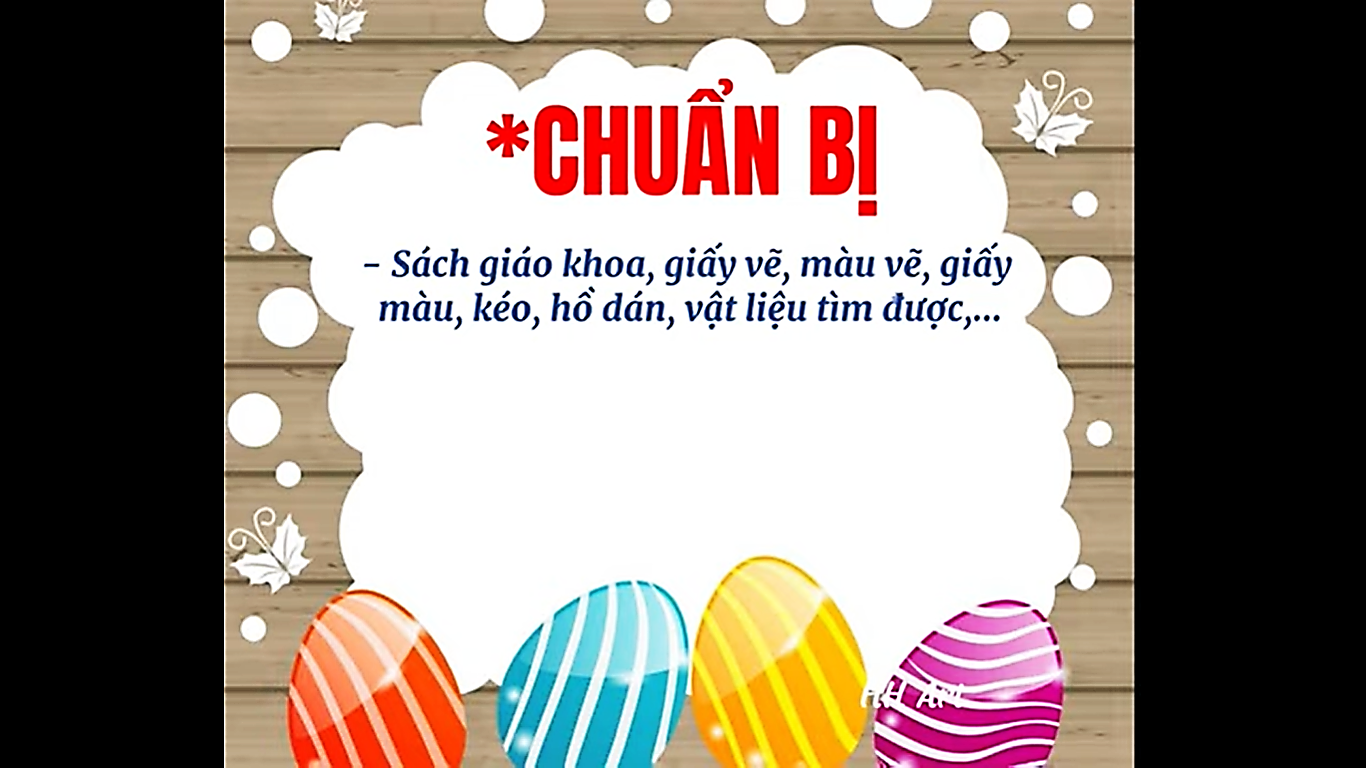 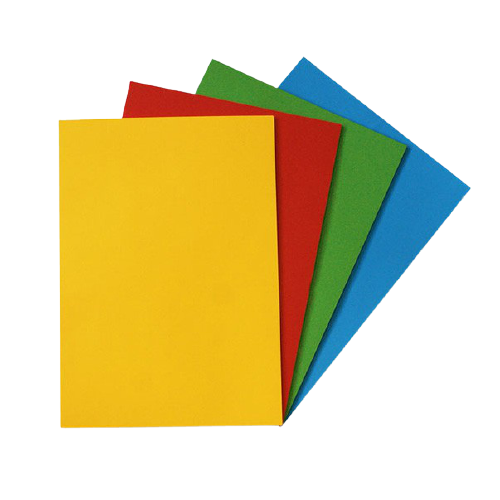 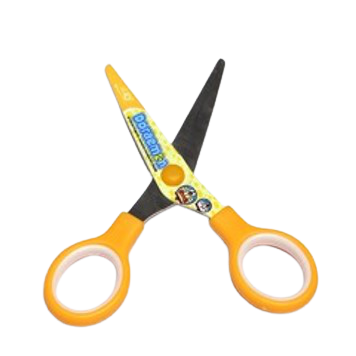 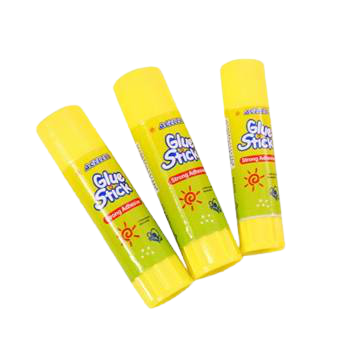 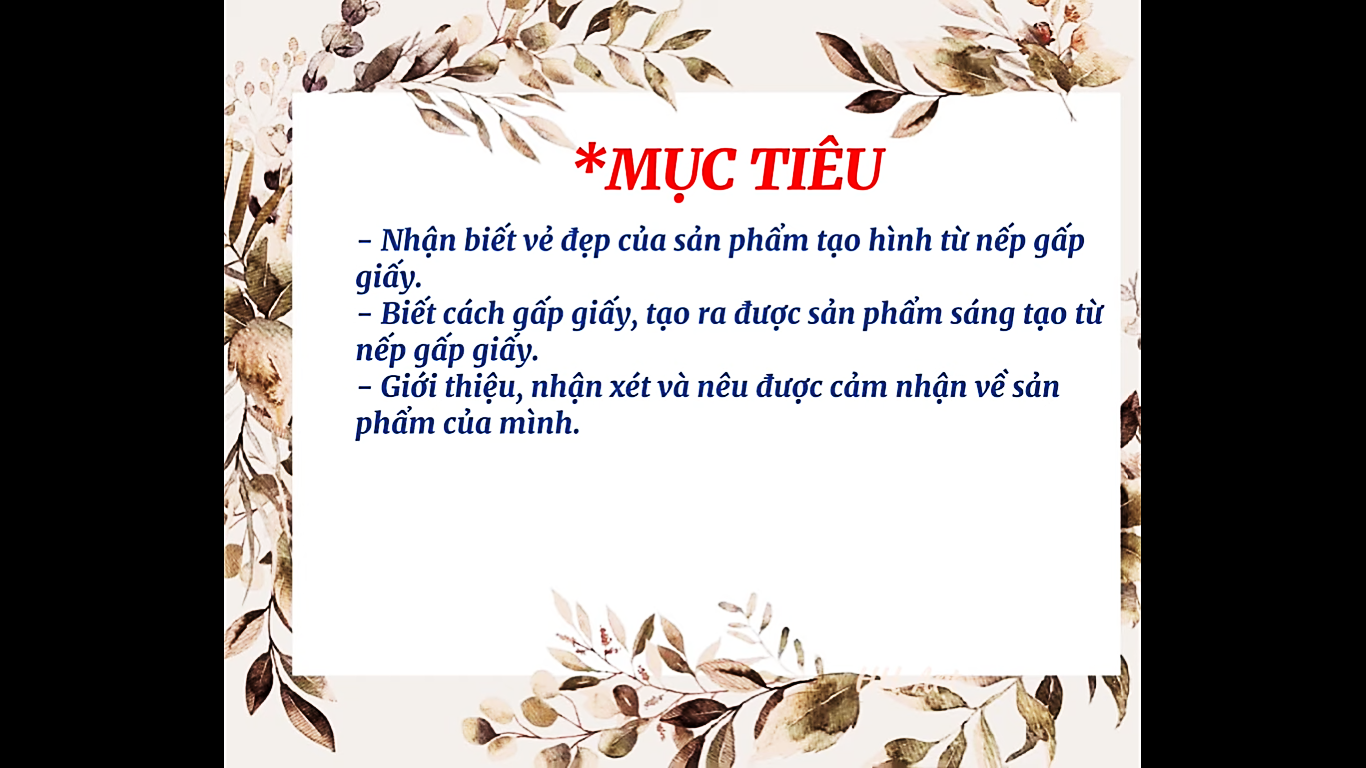 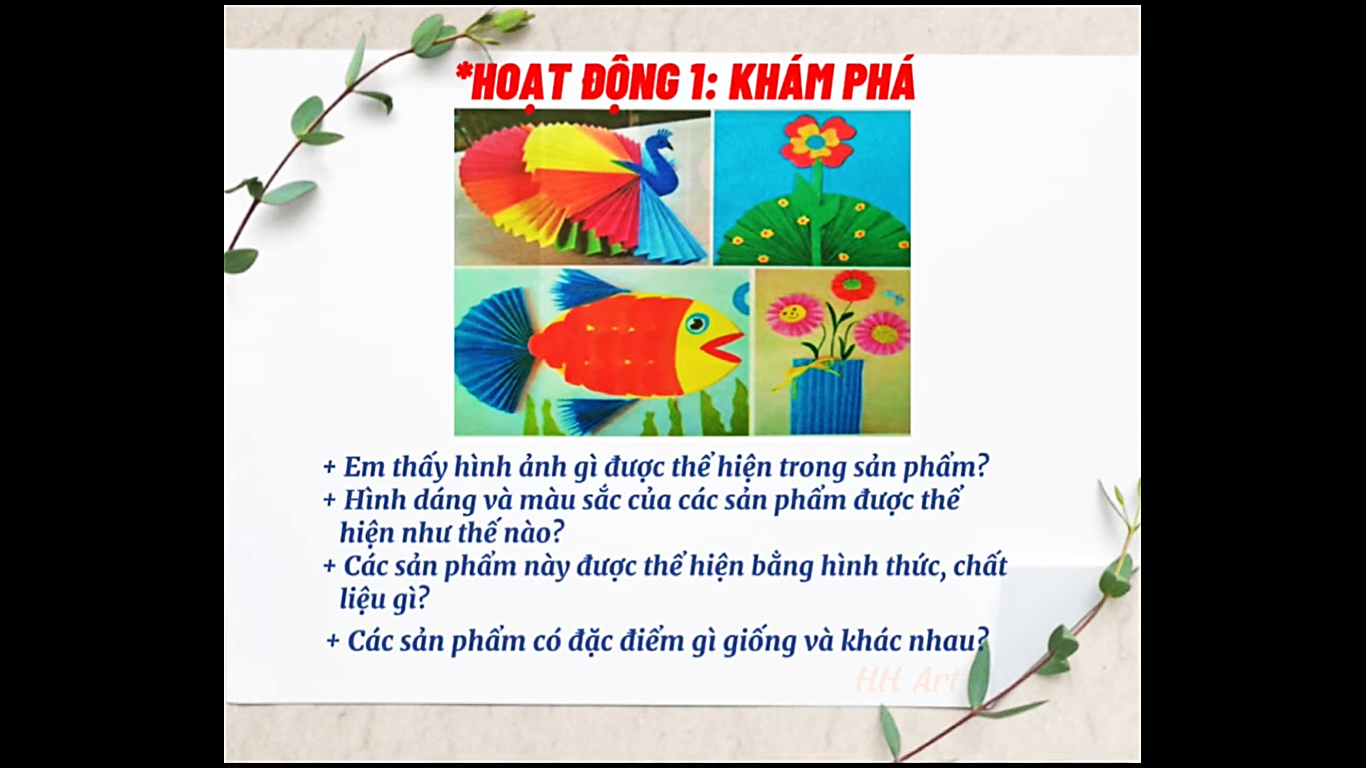 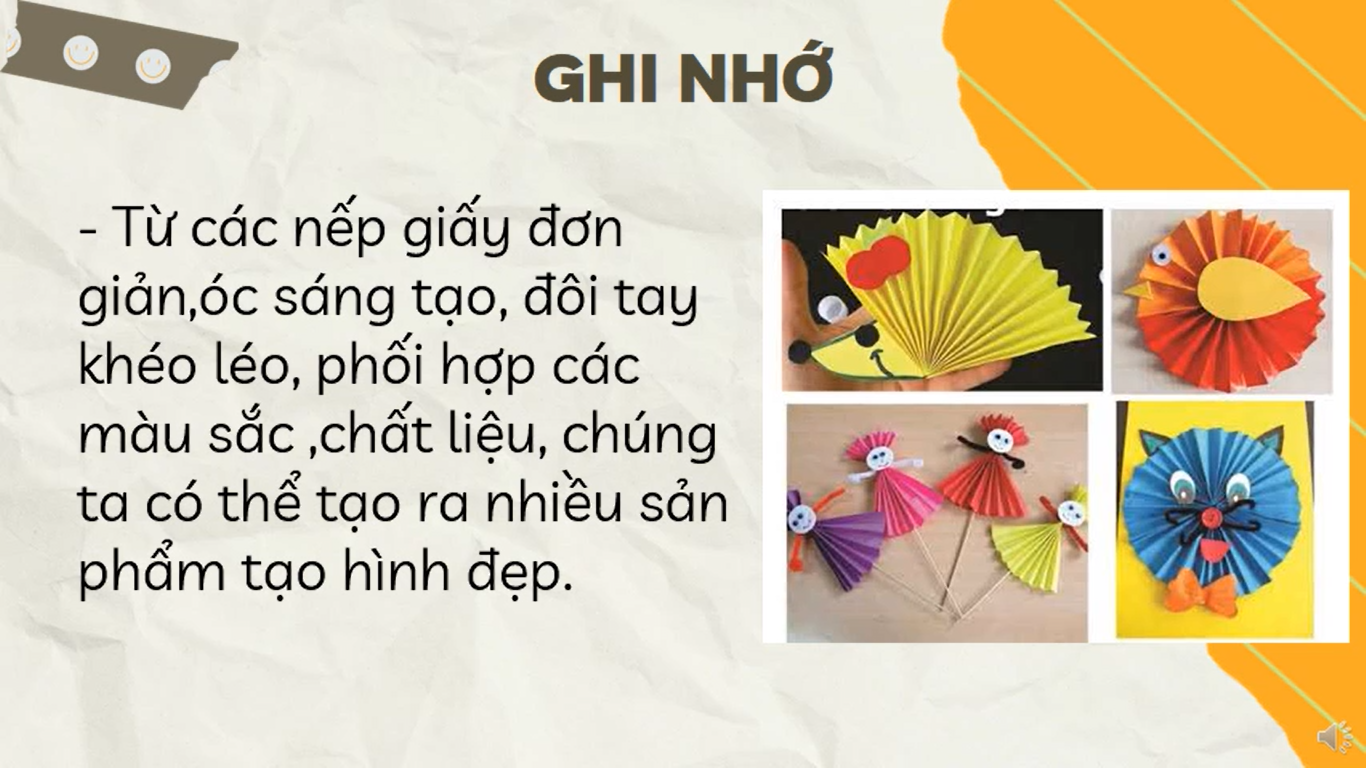 CÁCH THỰC HIỆN

Bước 1: Tạo nếp gấp giấy. 
Bước 2: Gấp đôi tờ giấy đã gấp, dùng hồ dán (dùng chỉ,
               dây  nhỏ) tạo thành hình quạt.
Bước 3: Kết hợp nhiều mảnh ghép,nhiều màu sắc,với các
               khổ giấy chất liệu khác nhau để sáng tạo sản       
               phẩm theo ý thích.
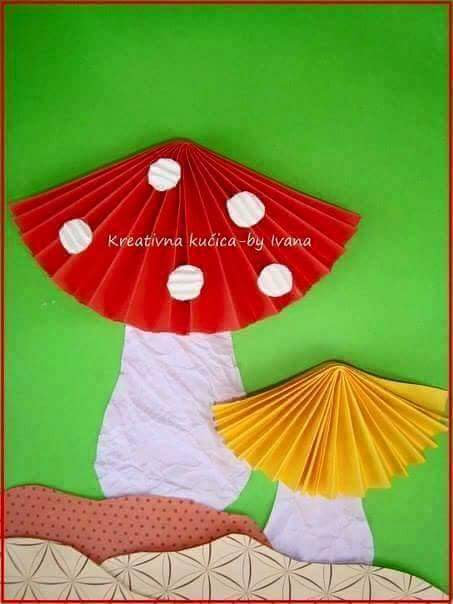 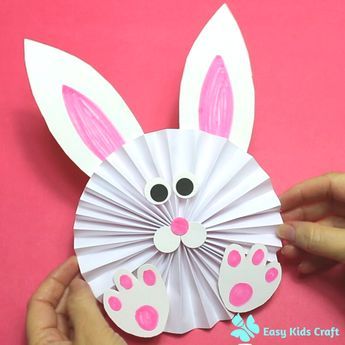 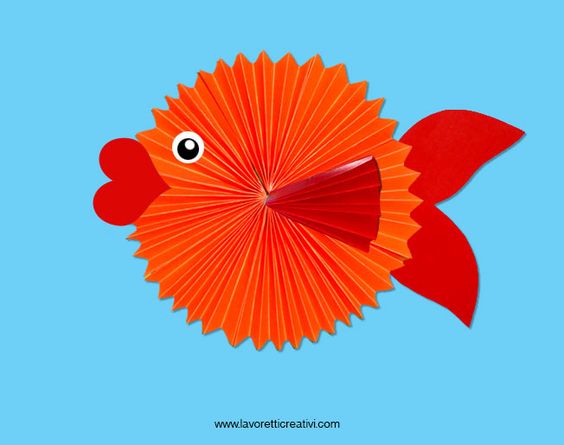 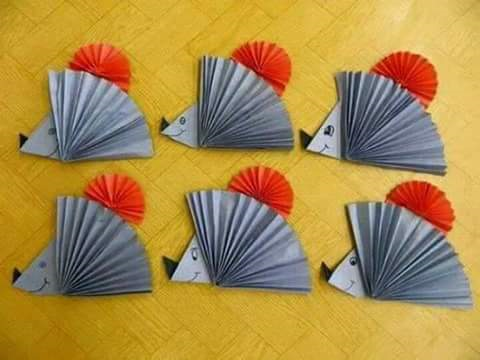 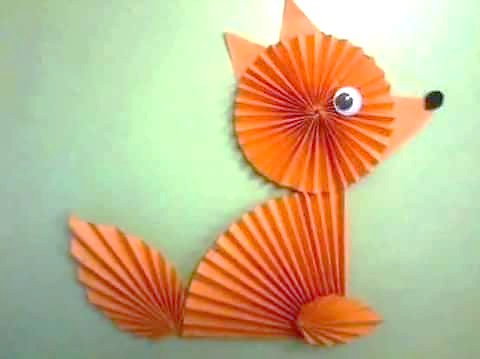 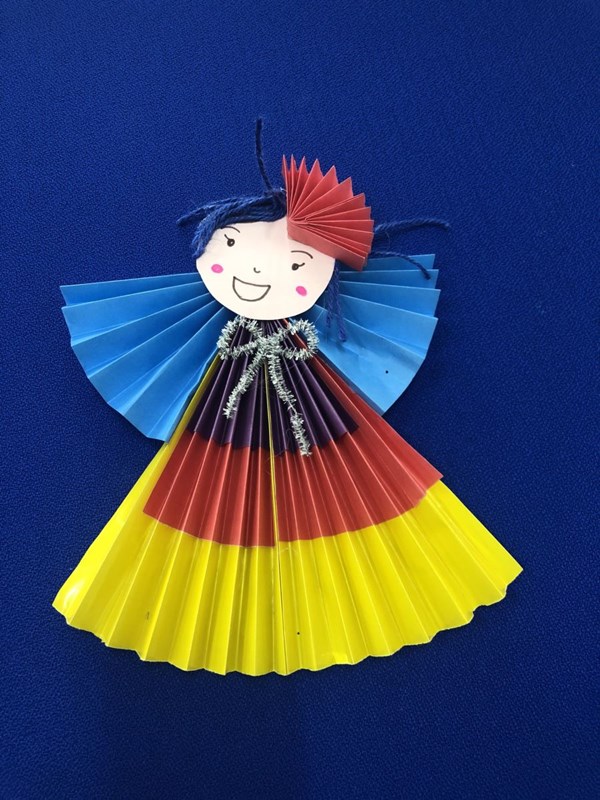 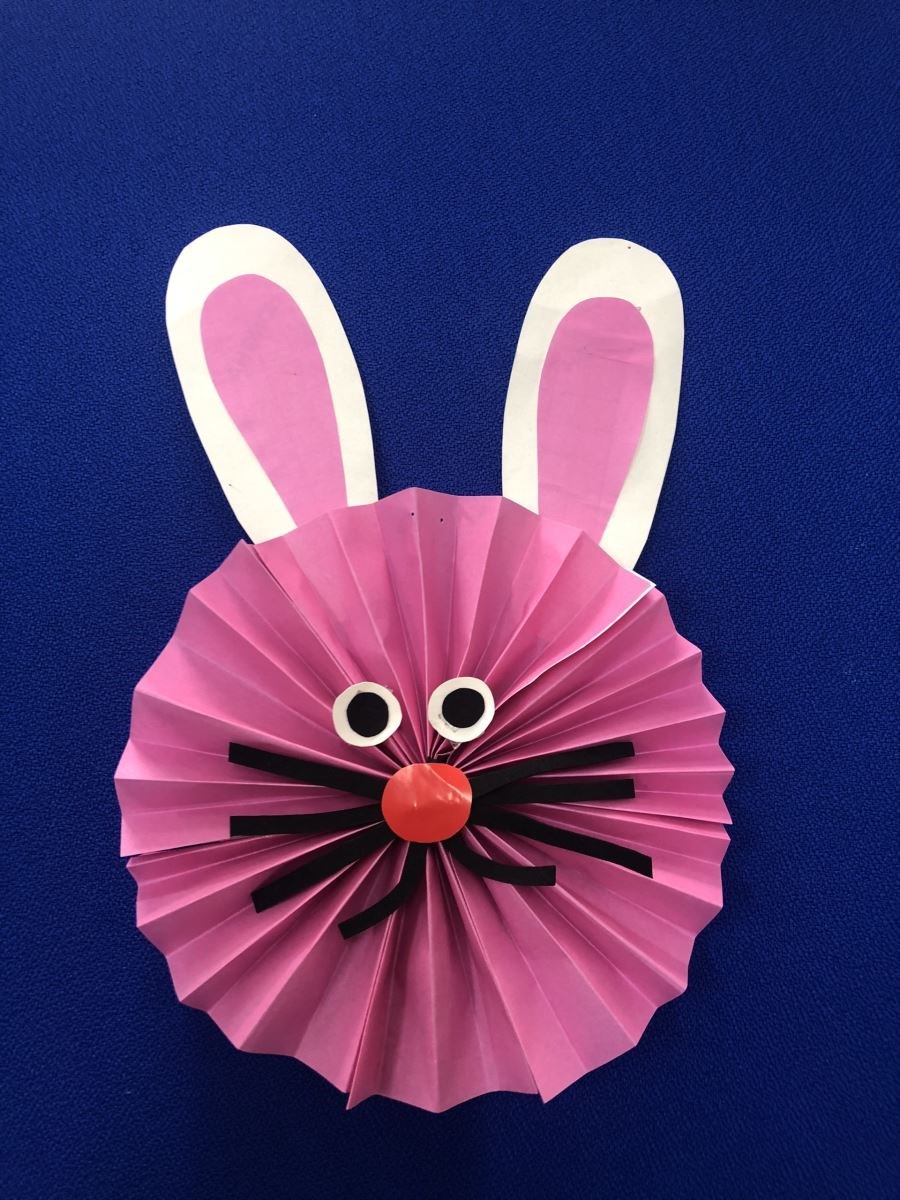 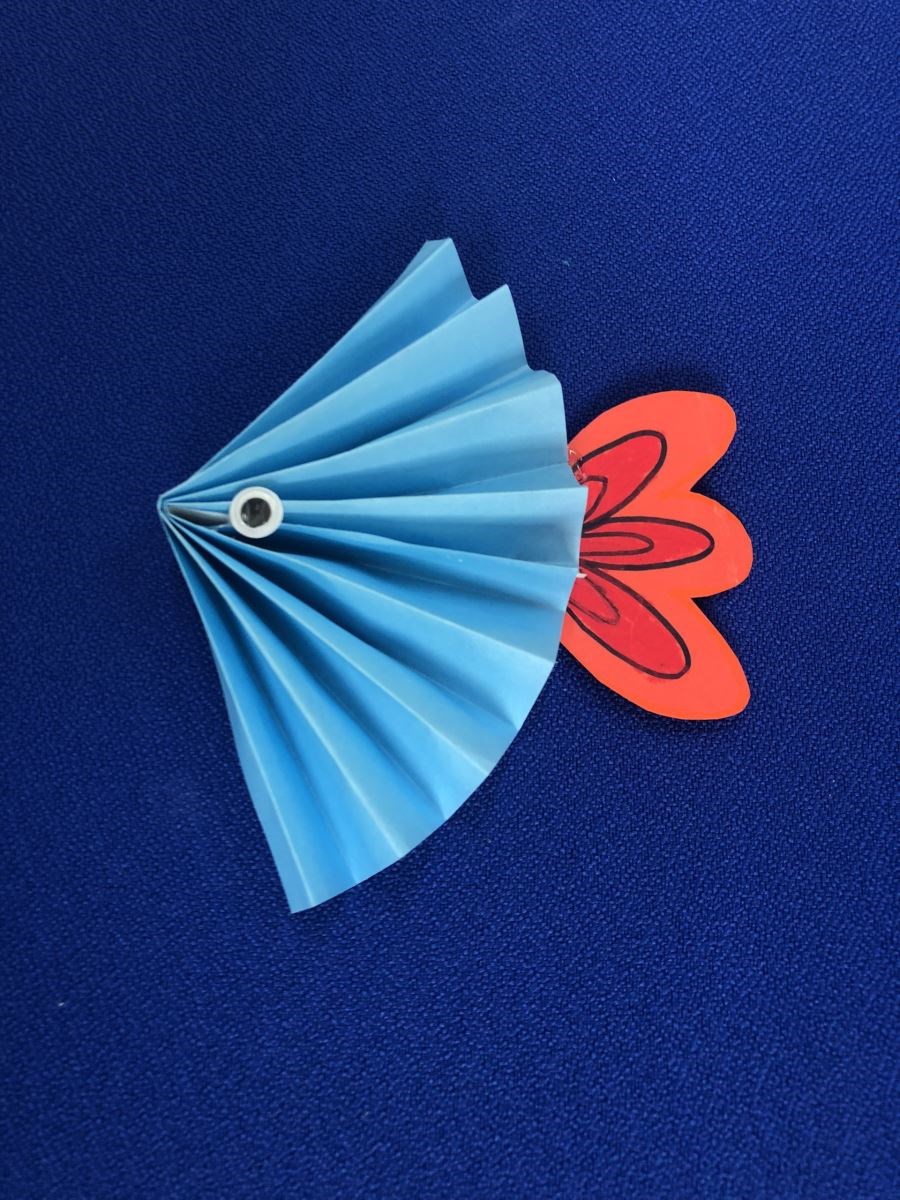 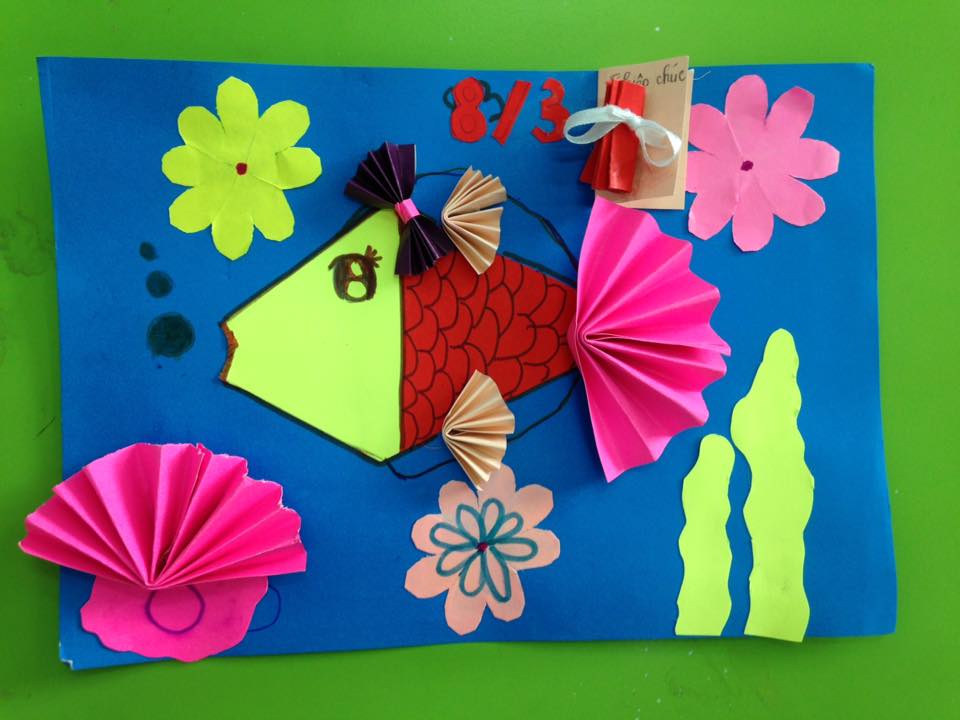 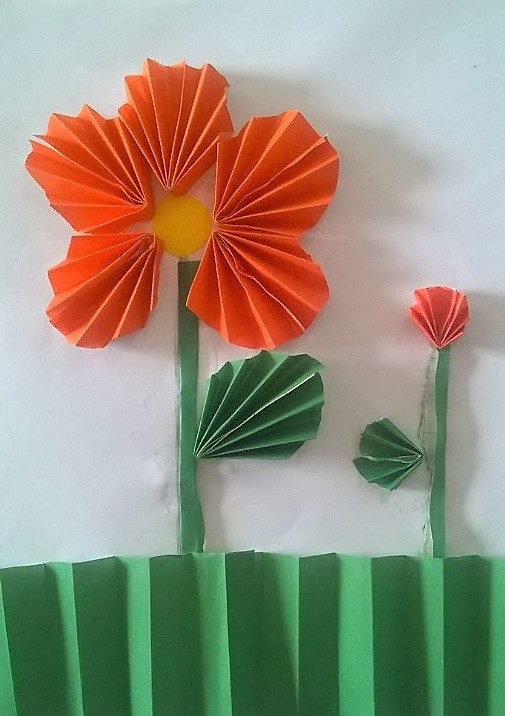 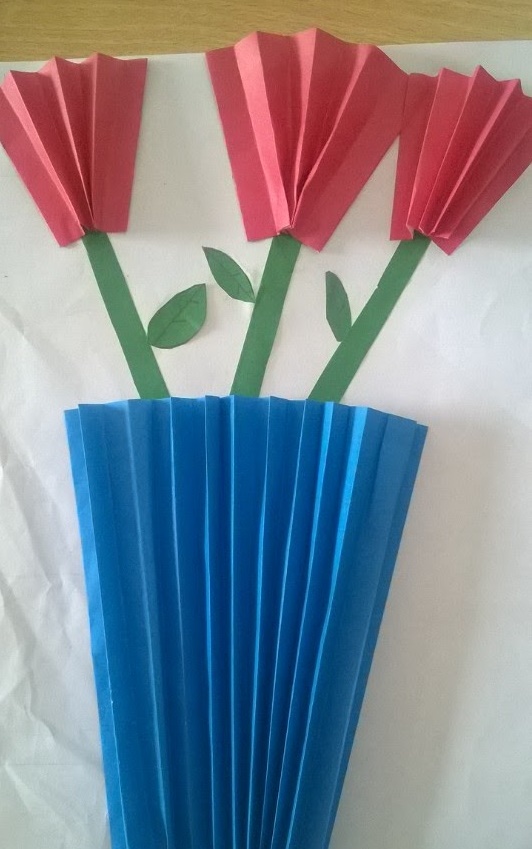 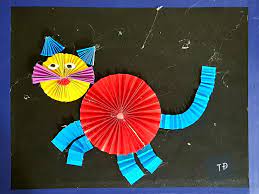 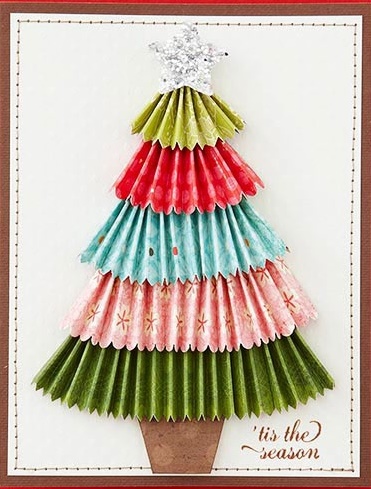 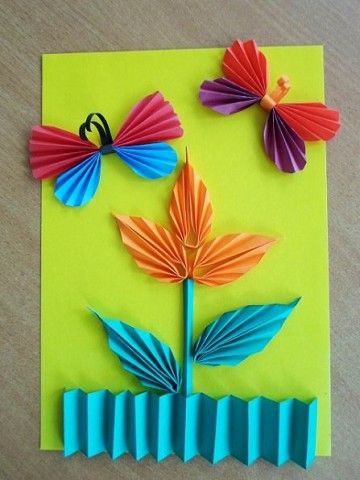 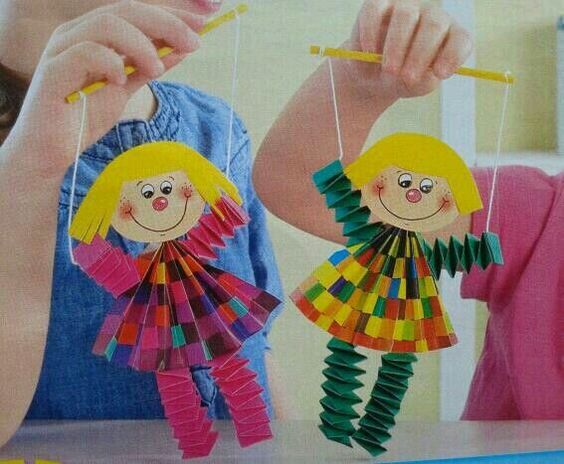 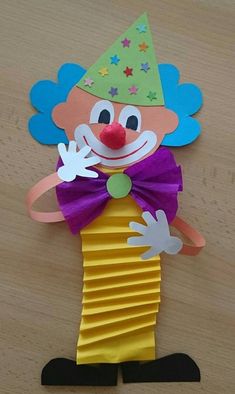 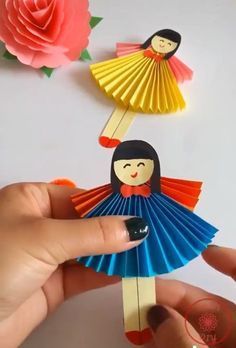 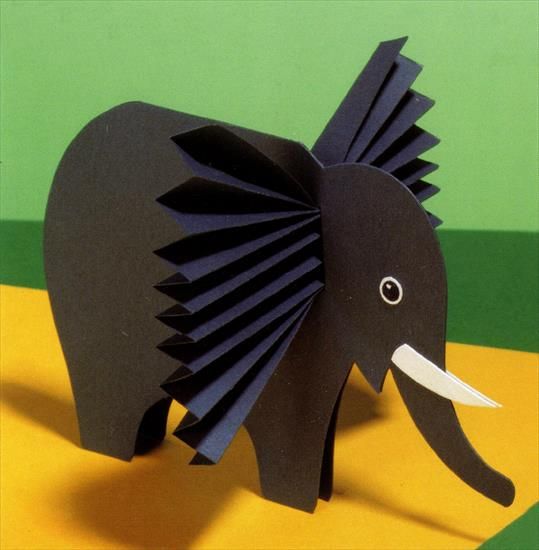 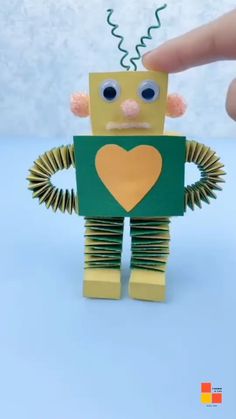 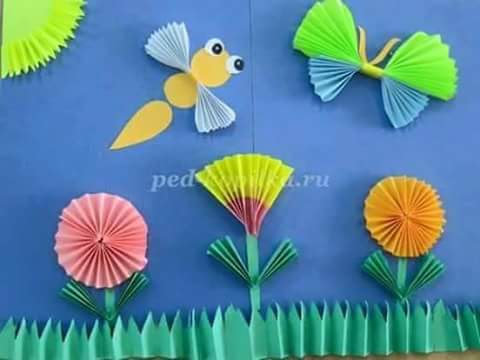 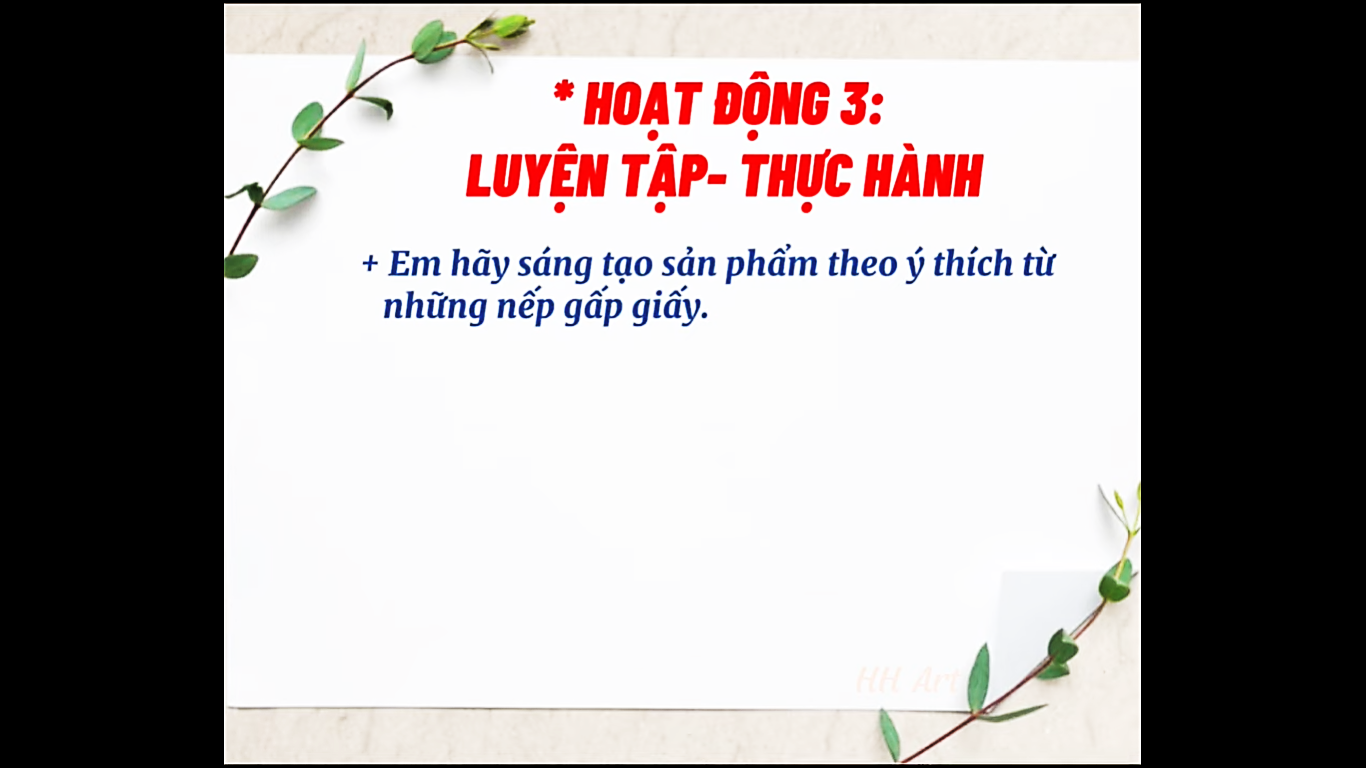 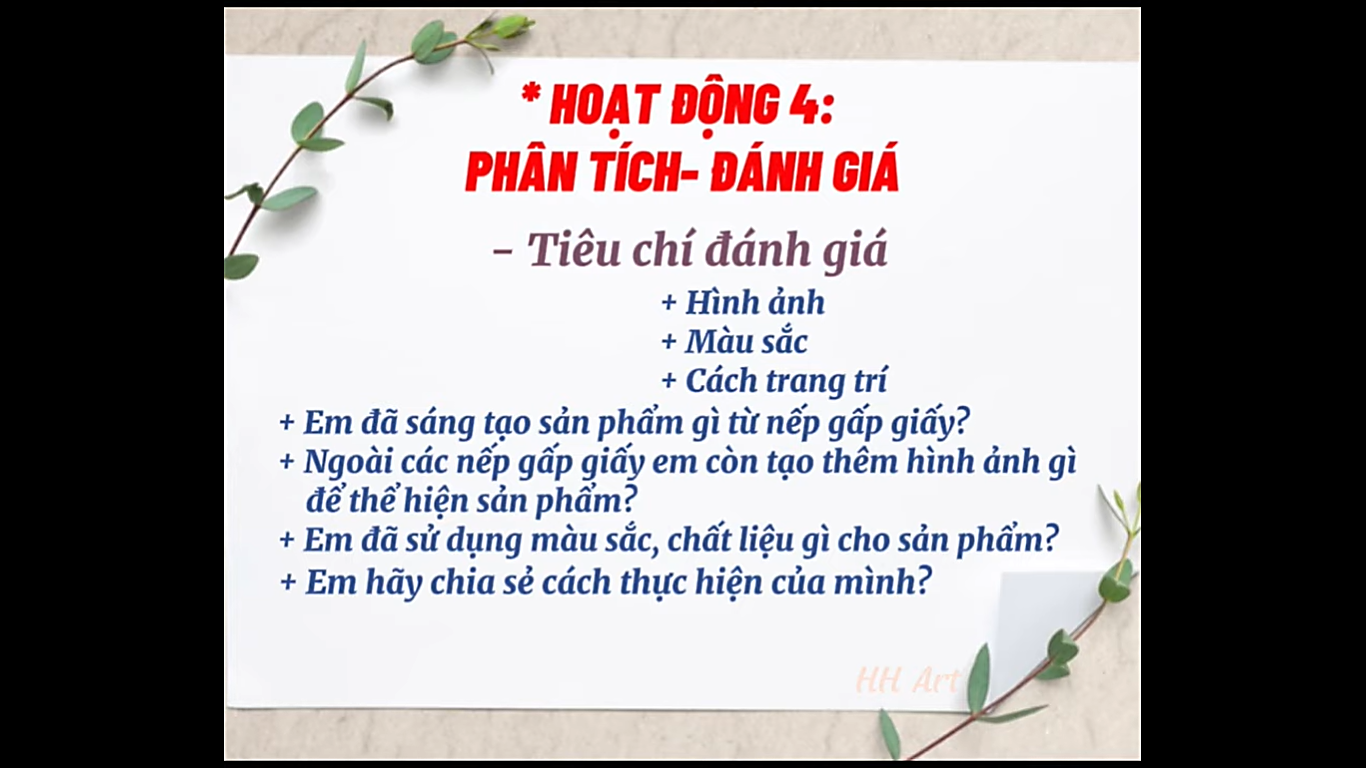